Мистецтво плетіння
Ремесло на плечах не висить і
 хліба не просить, а хліб дає.
Народна мудрість.
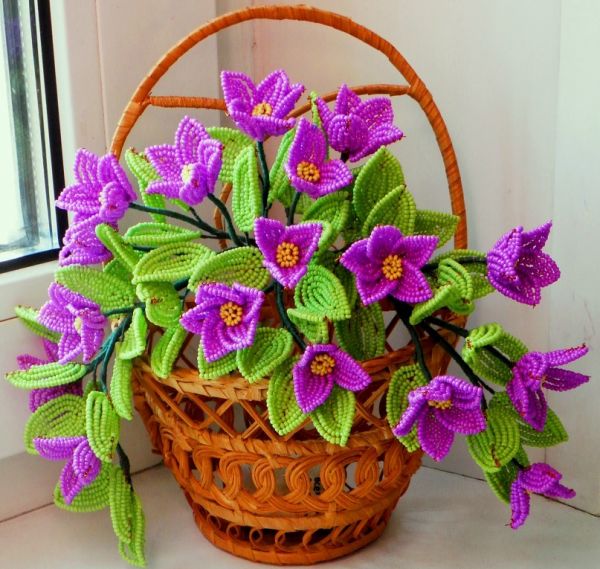 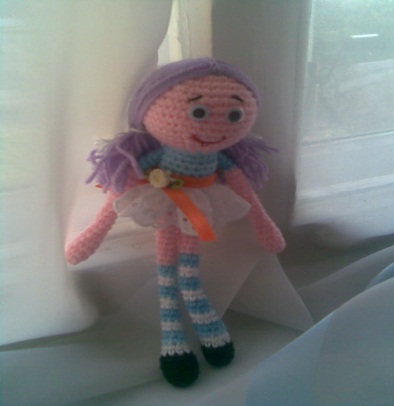 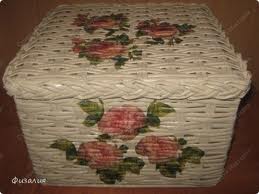 Декоративно-ужиткове мистецтво –
 одна  з важливих галузей cучасної 
 художньої творчості, яка характеризується
 різножанровістю видів і технік, силою
 впливу на матеріально-духовне життя
 суспільства.
Макраме
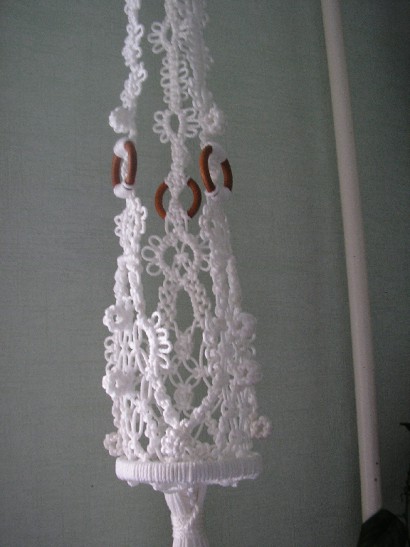 Макраме – вузликове плетіння, є одним з видів рукоділля, який нині завоював неабияку популярність. Цю техніку плетіння використовують для прикрашання житла та одягу. Технікою макраме виготовляють елегантні сумки, ремінці, кашпо, декоративні прикраси, настінні прикраси, скатертини.
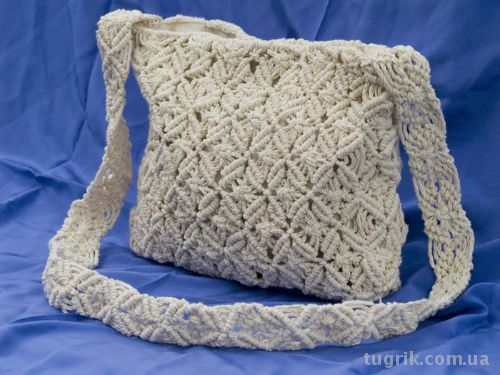 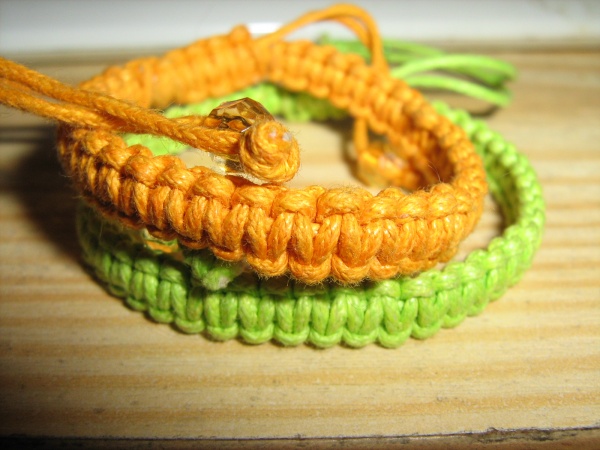 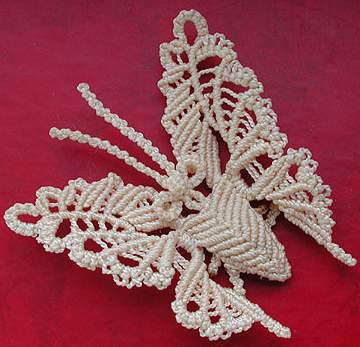 Лозоплетіння
Лозоплетінння - вироби з рослинної сировини. Вони є супутниками людини з найдавніших часів. Це вишукані меблі, корзини, декоративні вази, інші предмети домашнього вжитку, виготовлені з обкоркованої лози, пофарбовані барвниками, а іноді вкриті позолотою.
.
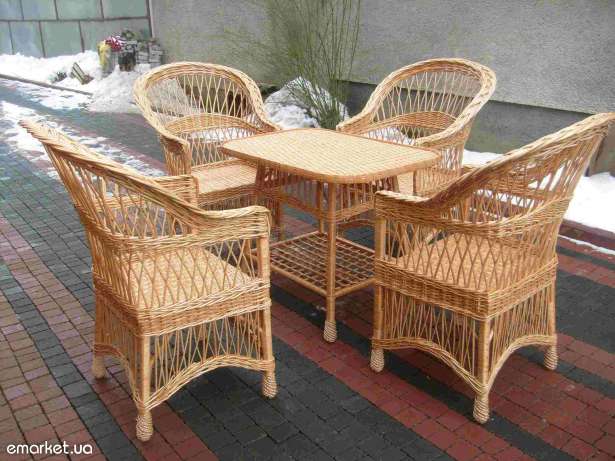 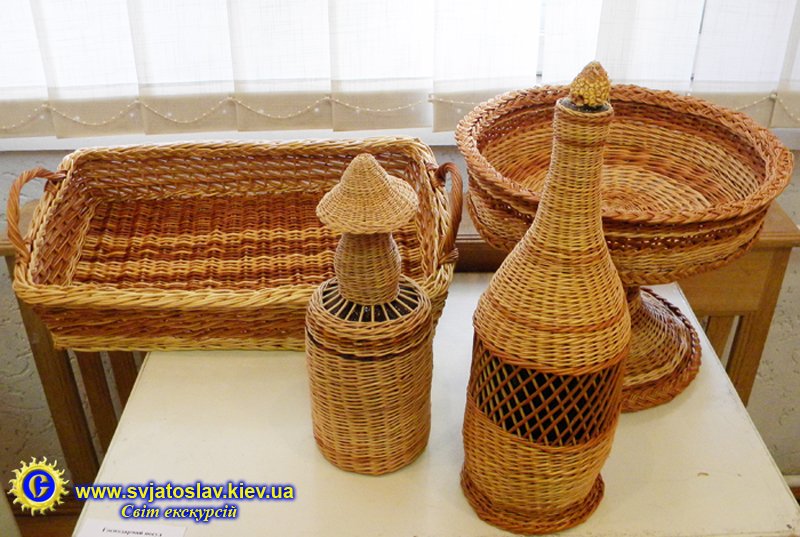 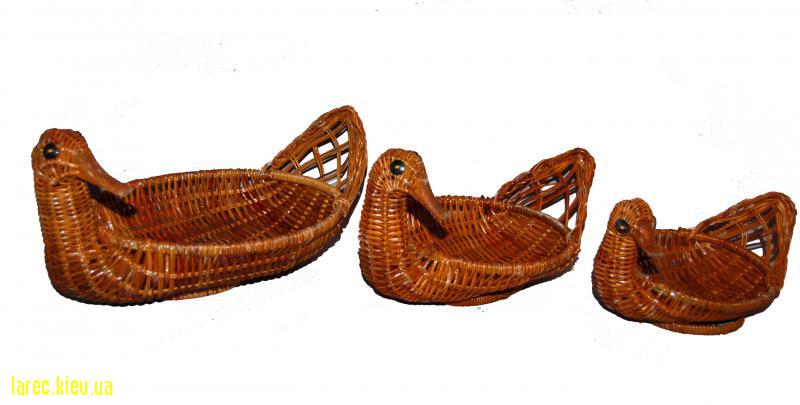 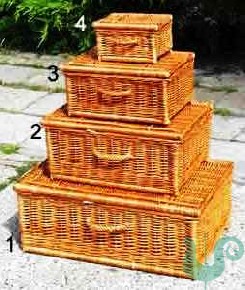 Імітація лозоплетіння
(плетіння з паперу)
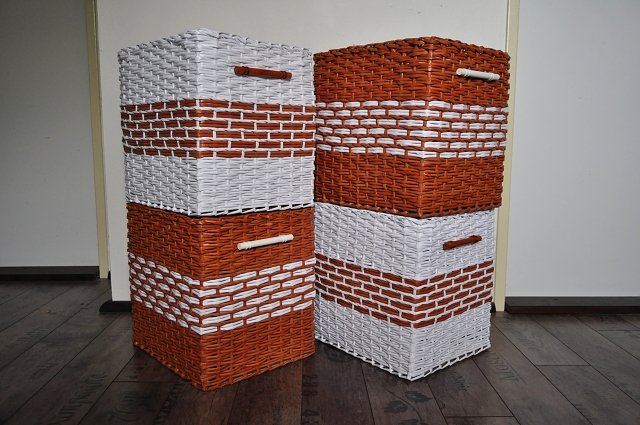 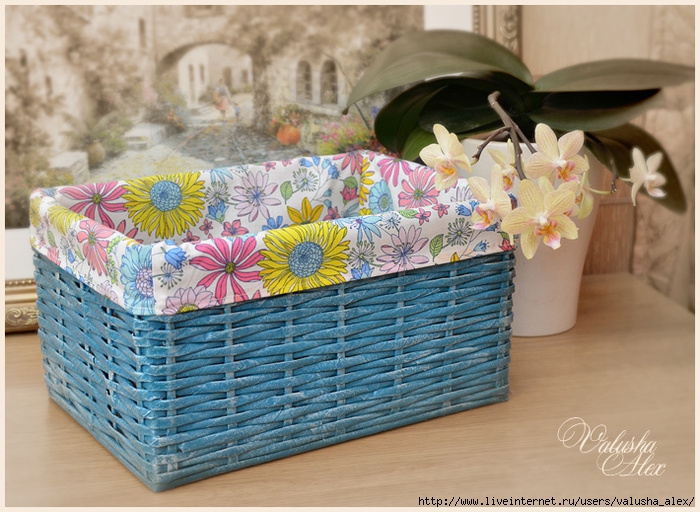 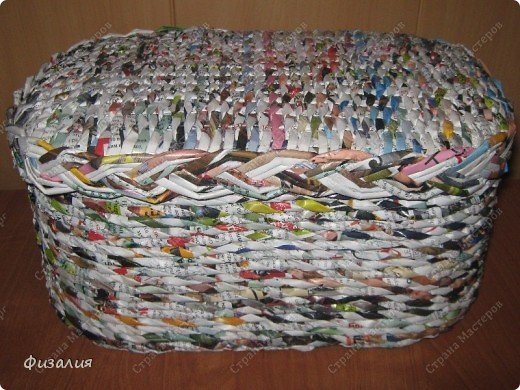 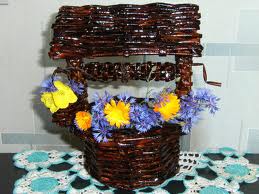 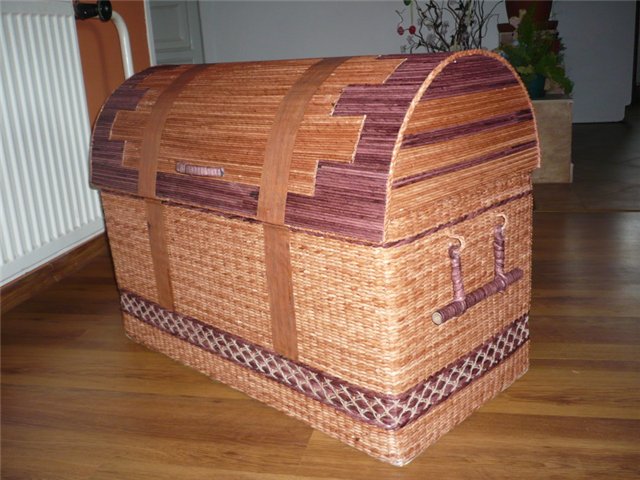 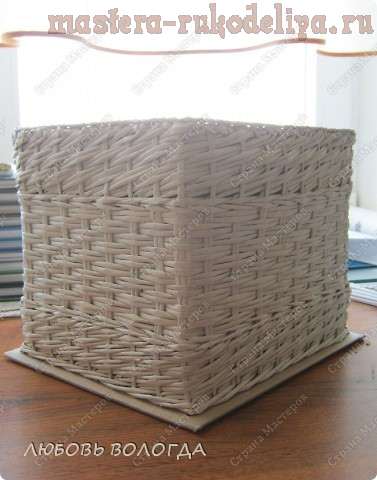 Соломоплетіння
Соломлплетіння - плетіння виробів з соломи. Це сумки, капелюхи, шкатулки,сувеніри та інші вироби, які часто стають  невід’ємною часткою дизайну інтер’єру. Високу оцінку одержують ці вироби не тільки завдяки природному матеріалу, але й за художність та конструктивність.
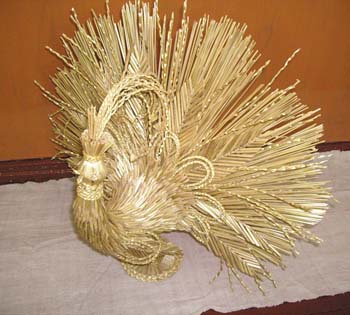 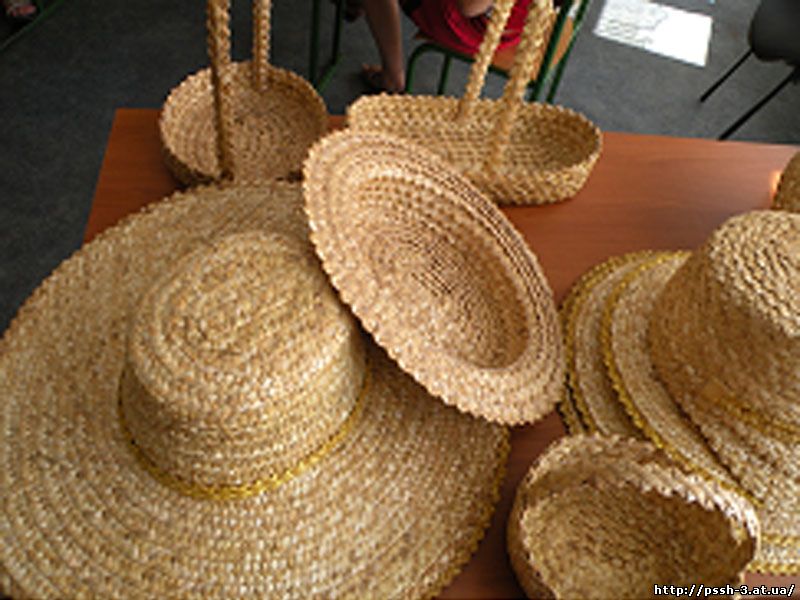 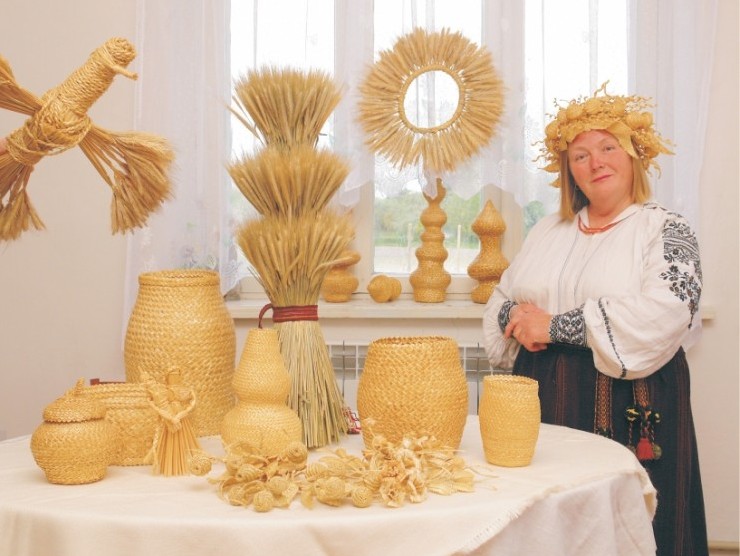 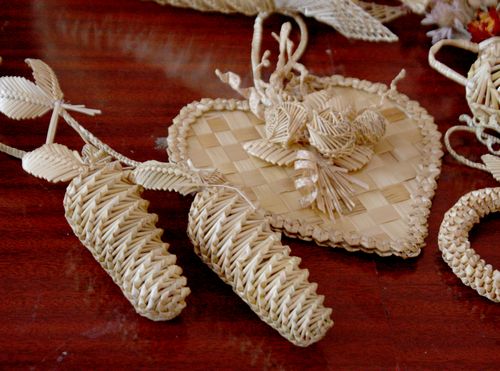 Бісероплетіння
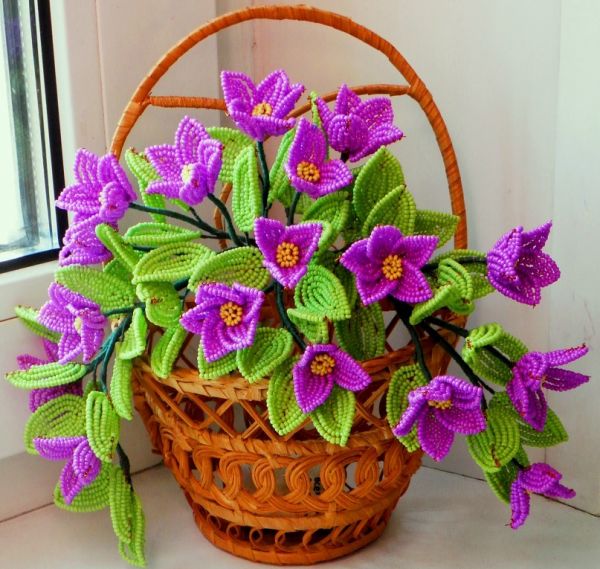 Бісероплетіння – плетіння виробів з використанням  намистинок  різної форми та розмірів. 
Це різні прикраси, квіти, дерева,  іграшки, статуетки, різні аксесуари.
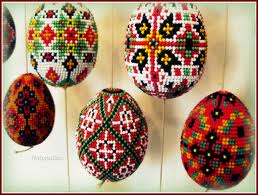 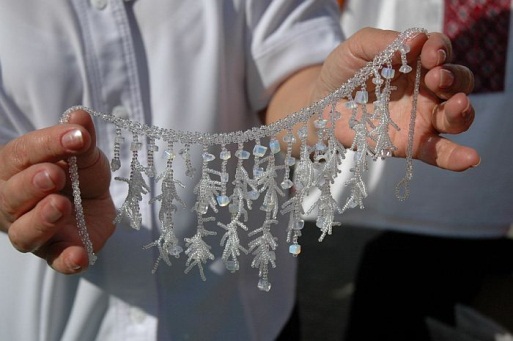 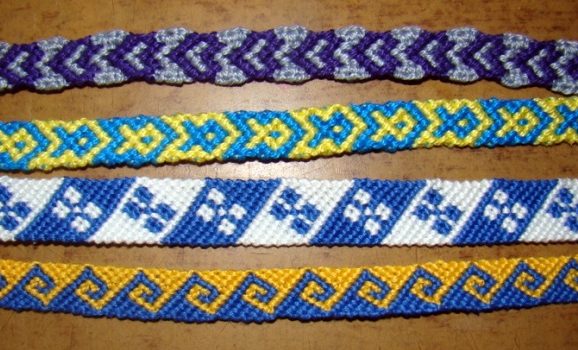 Плетіння гачком
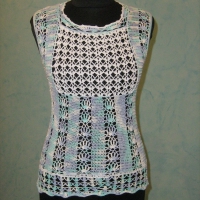 Плетіння гачком – це один з видів декоративно-ужиткового мистецтва. Для плетіння  гачком використовуються  вовняні, акрилові, льняні,бавовняні, віскозні та змішані нитки.  Маючи навички плетіння та бажання, можна своїми руками сплести будь-яку оригінальну річ.
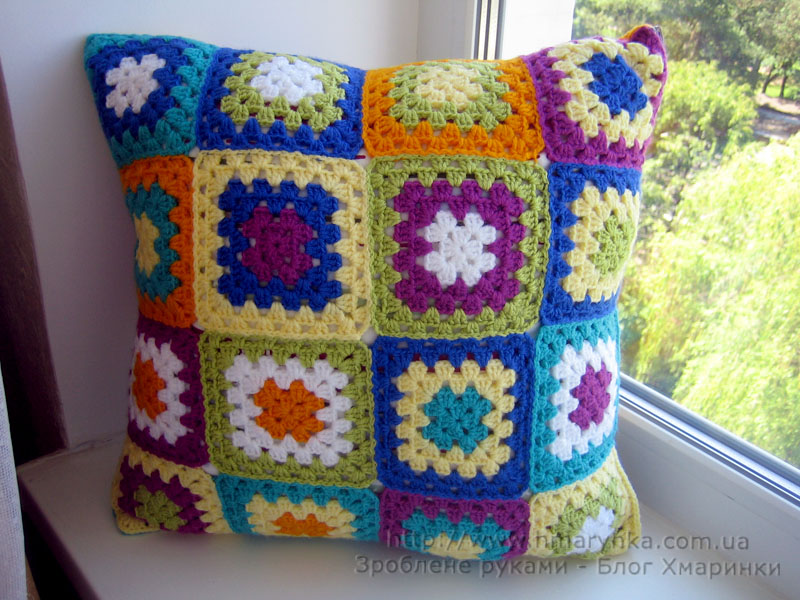 Плетіння спицями
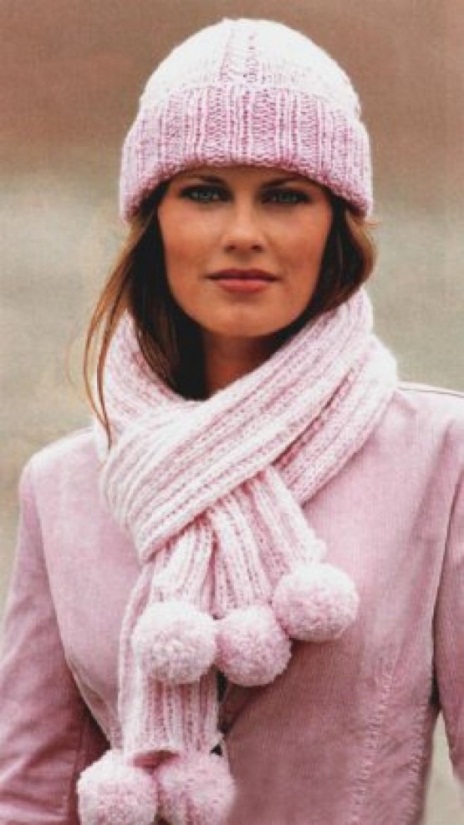 В’язання спицями – це улюблена справа багатьох жінок. А в даний час цікавість до в’язання дуже велика.  Можна, звісно, купити гарну річ, але зробити її власними руками, на свій смак особливо приємно. В’язання дає можливість одягнутися й прикрасити свою 
оселю красиво, оригінально й зручно, не витрачаючи на це багато коштів.
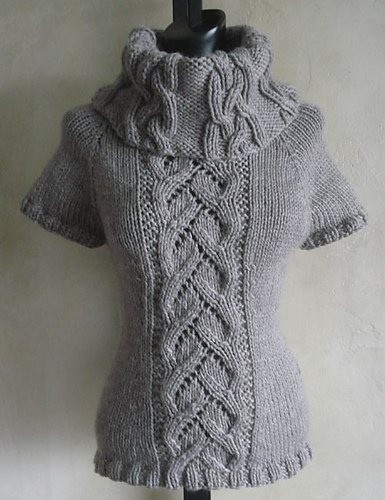 Іграшки, в’язані гачком
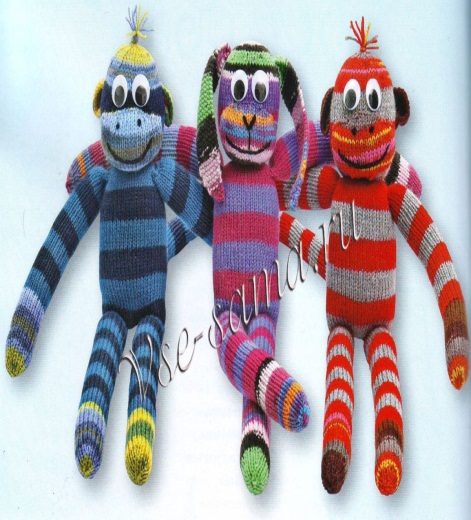 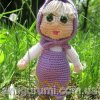 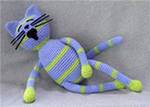 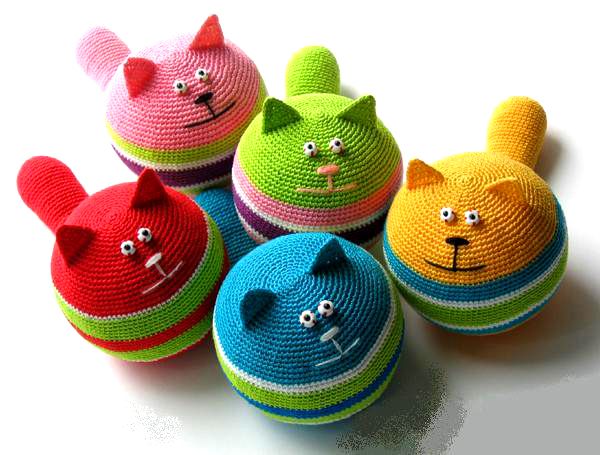 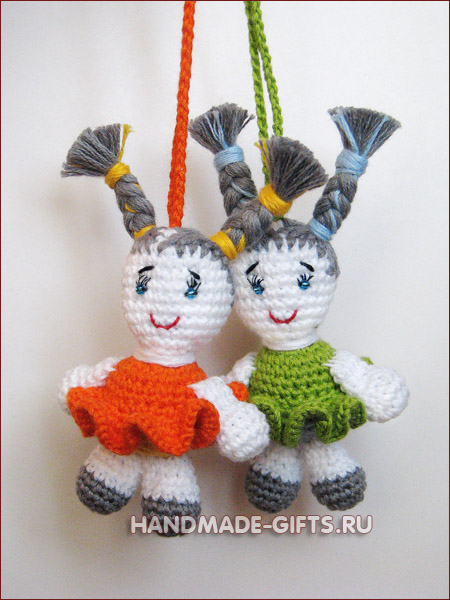 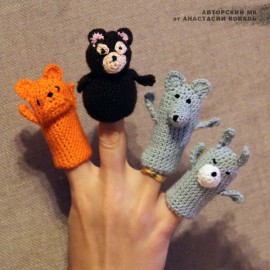 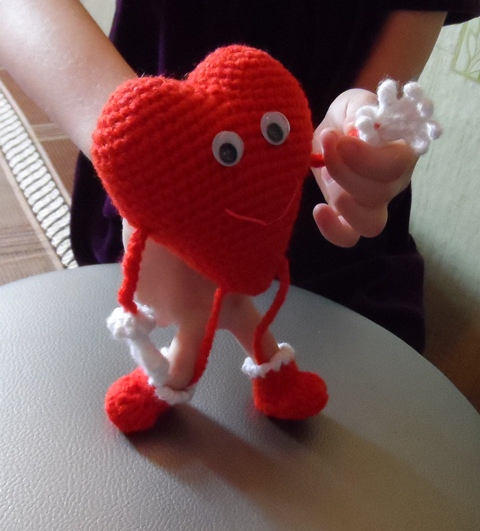 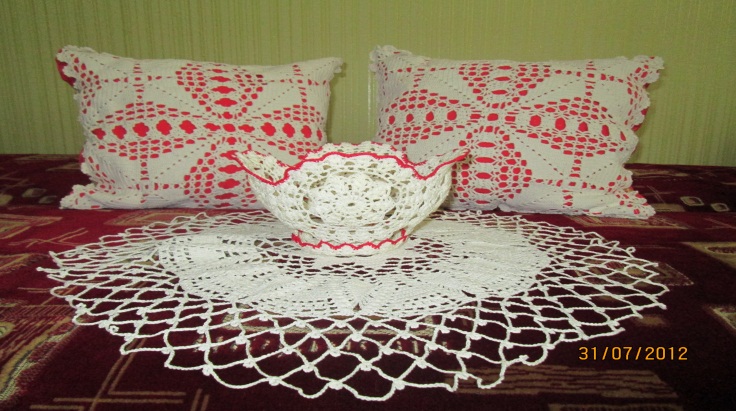 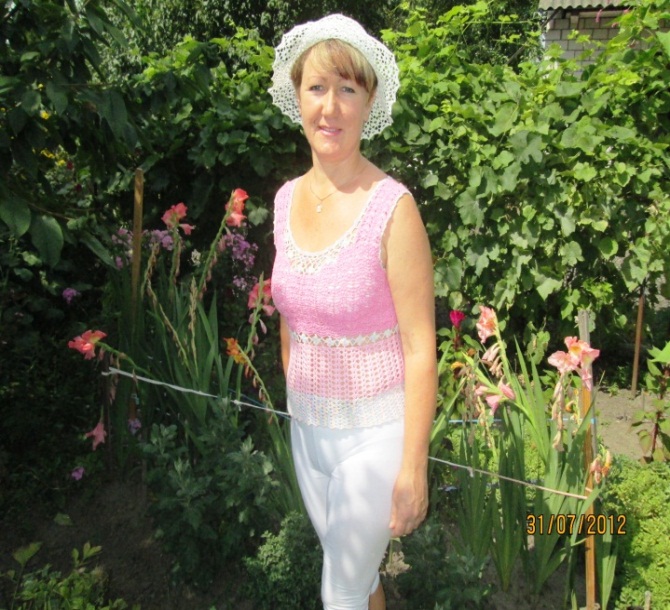 В’язання – моє хобі
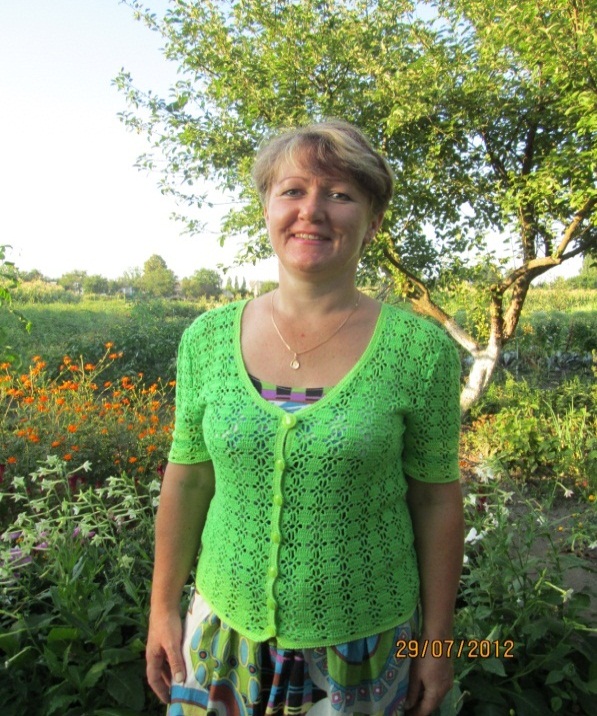 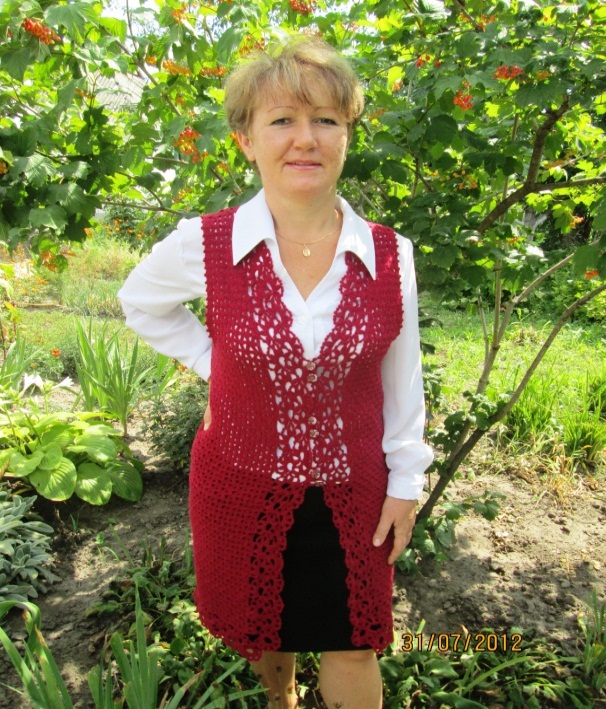 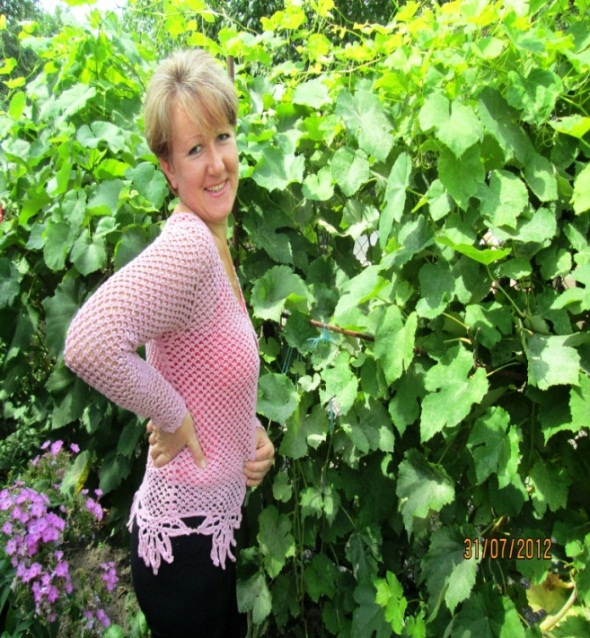 Багато чого не зробиш,
поки не вивчишся.
 Але багато треба зробити,
щоб вивчитись.
Ян Коменський
Дякую за увагу.